Word guessing game
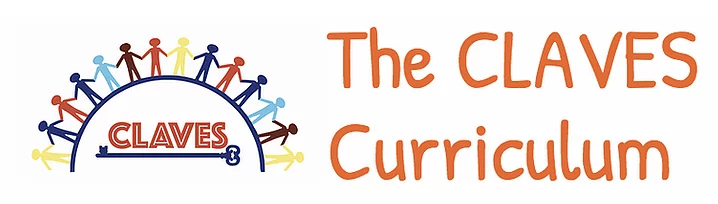 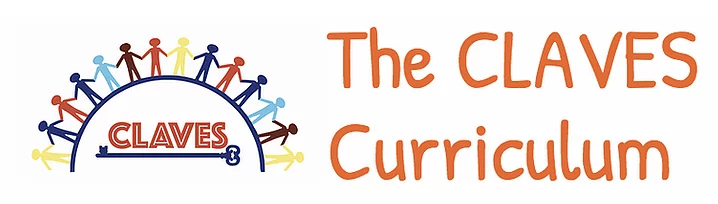 Directions
Choose one or two students to be the “guessers” – you will not see the words on the computer screen
The other students will be the “describers” – you will see the words on the computer screen and try to define the word so the “guessers” can guess what word you are talking about
Definers: describe the word that you see on the screen without using the actual word! You can use any language you want to describe the words!
Guessers: try to guess the word that the describers are describing. When you think you know, guess the word!
Everyone: try to get as many words correct as possible In 2 minutes
Good luck!
reintroduce
mistreat
unfit
stand
protector
exterminate